Essential Online Safety Awareness for Parents

Fiona Denham
Kirklees Learning Service
[Speaker Notes: The quote - This is our starting point; 

 we (at least those over 30) are already playing catchup
Those who are born today, and those born over the last 20 years or so are born into an increasingly digital world, 

its relatively recently that us older ones have twigged that there are great opportunities and risks and are engaging with them

So for no other reason than its there, and we are growing together in it, there is a need to talk about staying safe in a digital world, and how we help those born into this “new world” make the most of it]
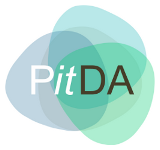 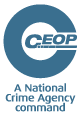 Remember that Technology is mostly positive…
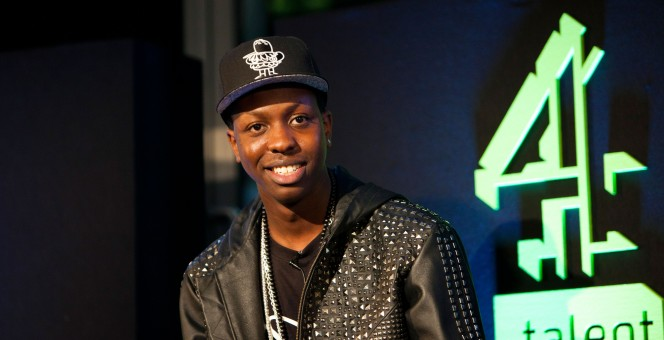 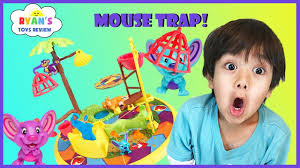 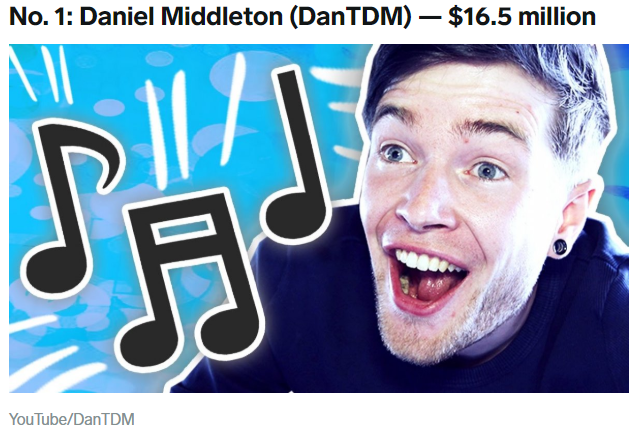 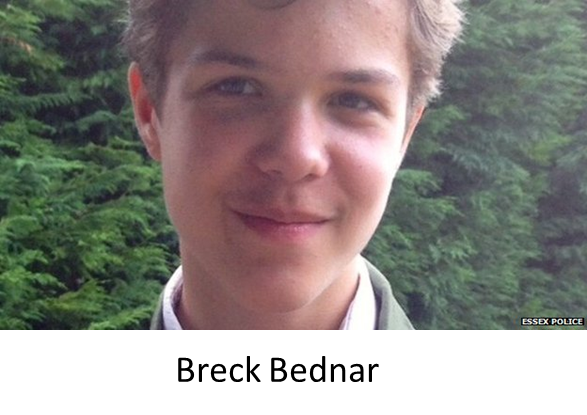 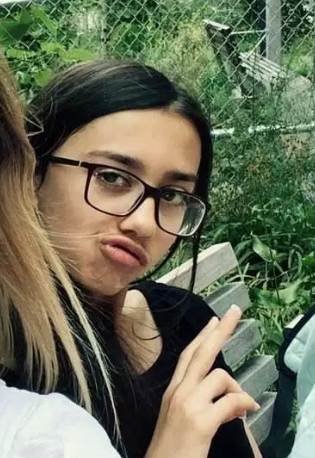 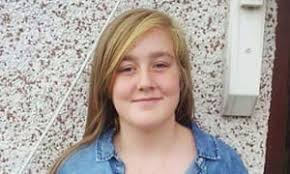 Leilani Clarke
Kayleigh Haywood
Risks to Children and Young People using Technology

(content warning)
Risks of Using Technology
Ofcom Children and Parents Media Use and Attitudes Report 2018 (published Jan 2019)
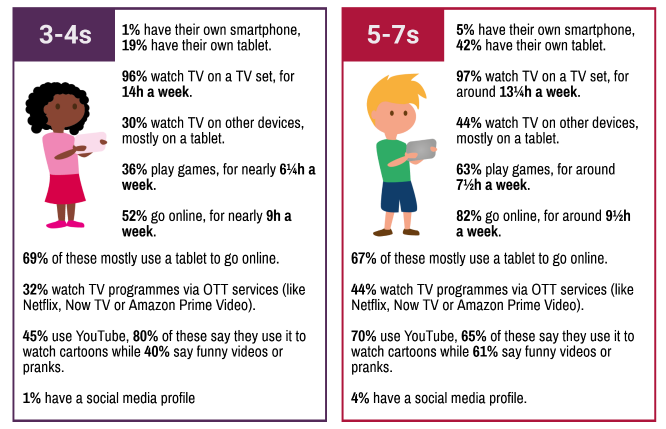 Ofcom Children and Parents Media Use and Attitudes Report 2018
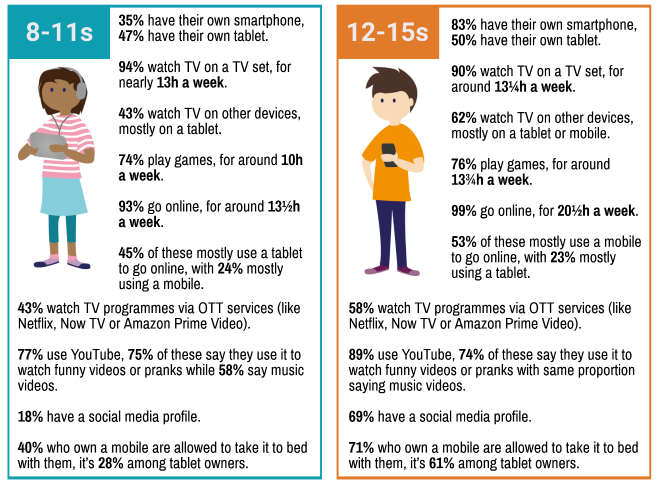 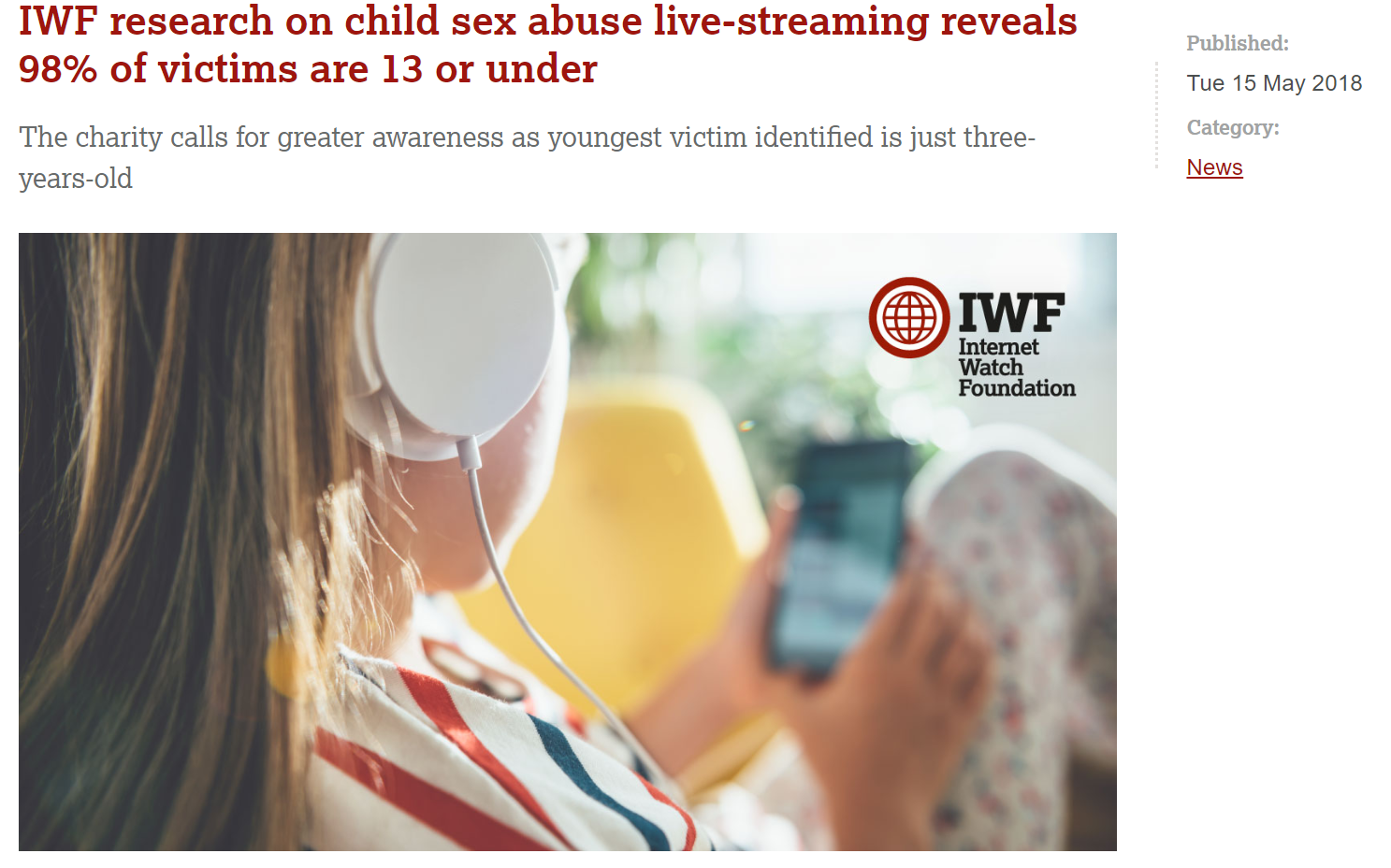 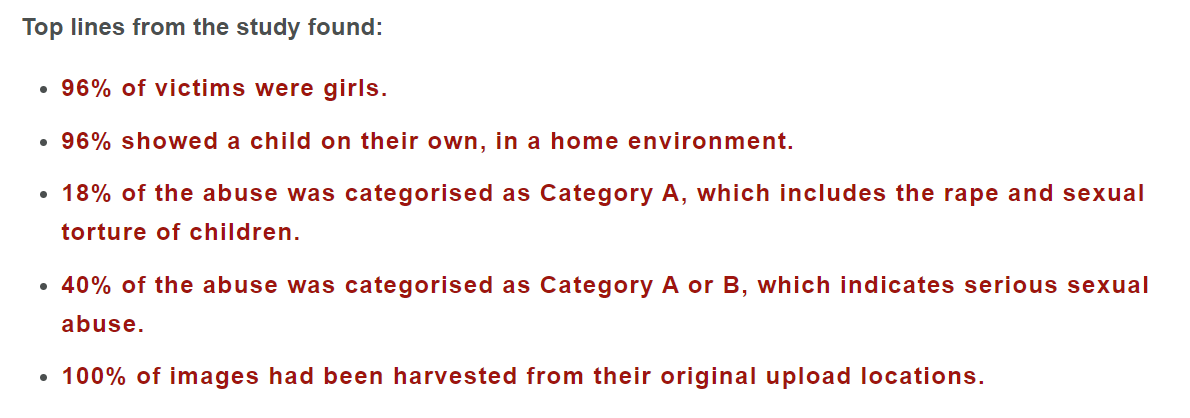 Who are your children talking to online?
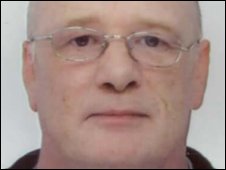 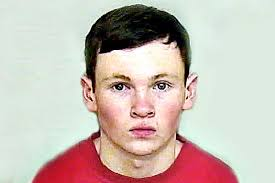 Lewis Daynes
[Speaker Notes: By way of illustration:

Do you recognise this face – this is 49 year old Robert Williams who persuaded a 15 year old girl from Grimsby to go off to France with him.  She met him in an internet chat room and spent 6 months or so chatting to him online. Do you think she would have been so keen if she has known just who she was talking to?

But how do you know who you are talking to online?

Show Child morphing to man video, teen chat and IM video

But online chatting technology and  chatting before you met can work for some people

Many people today do form relationships with people they meet online and some recent research suggested that 1 in 4 marriages which took place last year in America were between couples who met online. 

And people need to  learn that an on online relationship develops differently from what we might consider to be a traditional face to face relationship – and we have to adopt new strategies to manage those risks.]
Virtual worlds and Online Gaming
Club Penguin
Neopets
Moshi Monsters
Minecraft
Games consoles
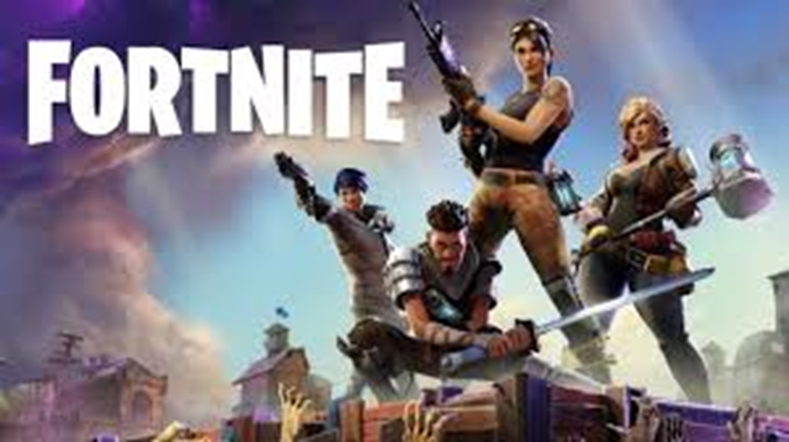 Online Grooming
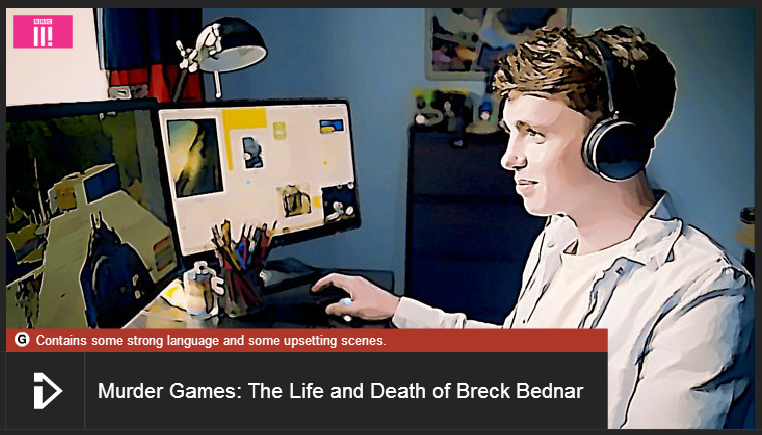 http://www.bbc.co.uk/news/uk-21314585
Instant Messaging and Private Chat
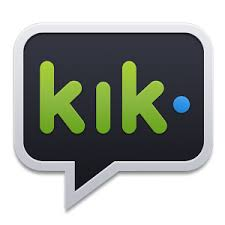 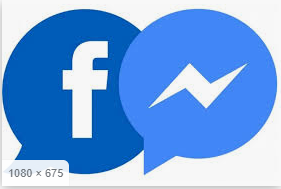 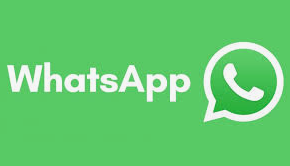 Webcam Chat
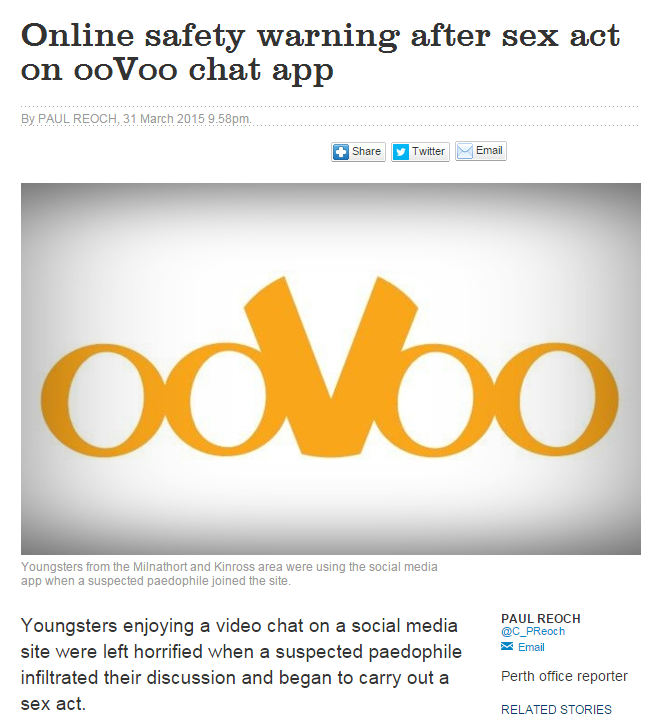 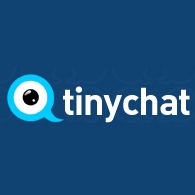 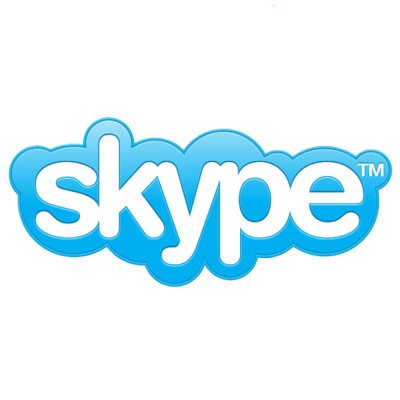 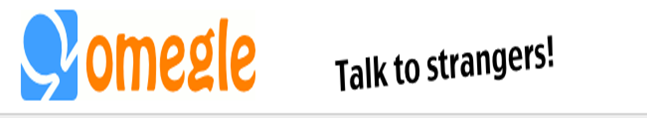 Social Networking
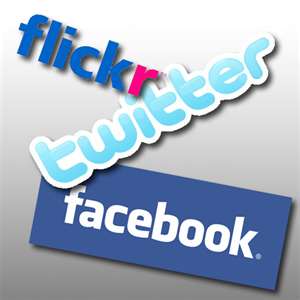 Social Networking – It’s More than Twitter and Facebook

The App Challenge
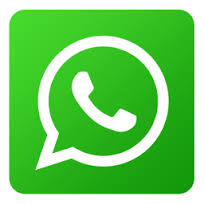 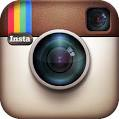 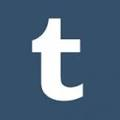 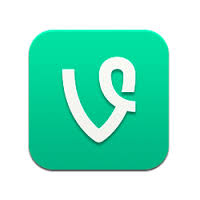 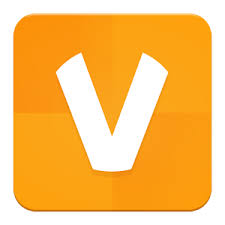 Live streaming

Live streaming is the broadcasting of real-time, live video to an audience over the internet – most social media platforms now have live streaming
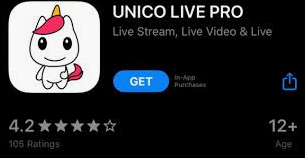 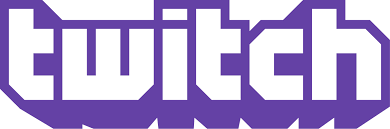 Live streaming benefits

Chance to be a creator, a performer and be seen by an audience
Positive feedback from peers

Risks

Uncensored, unedited and unrehearsed
Negative comments, online bullying
Attention from strangers
Peer to Peer Apps
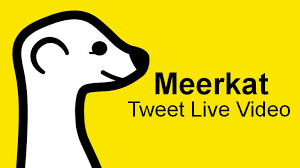 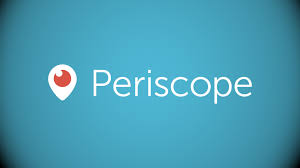 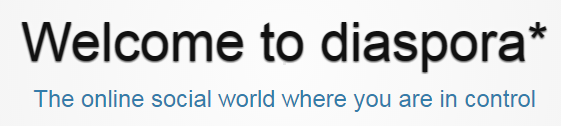 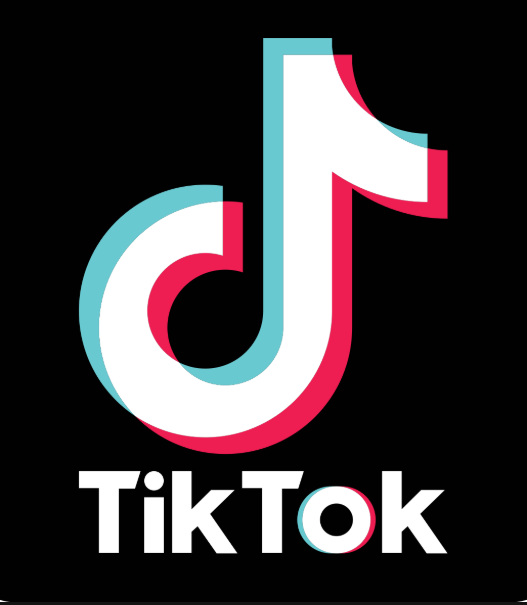 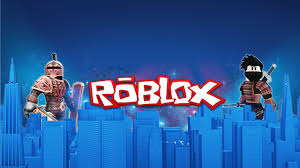 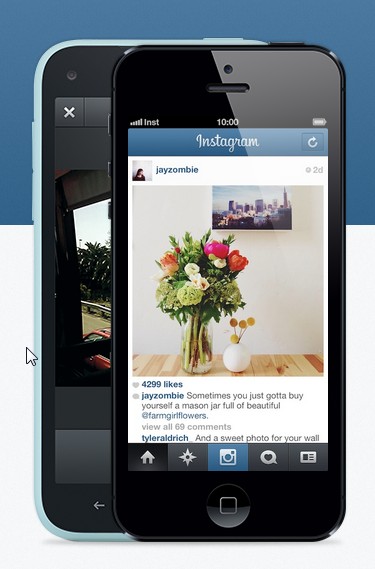 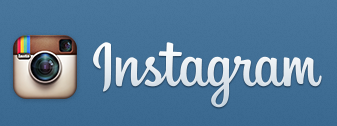 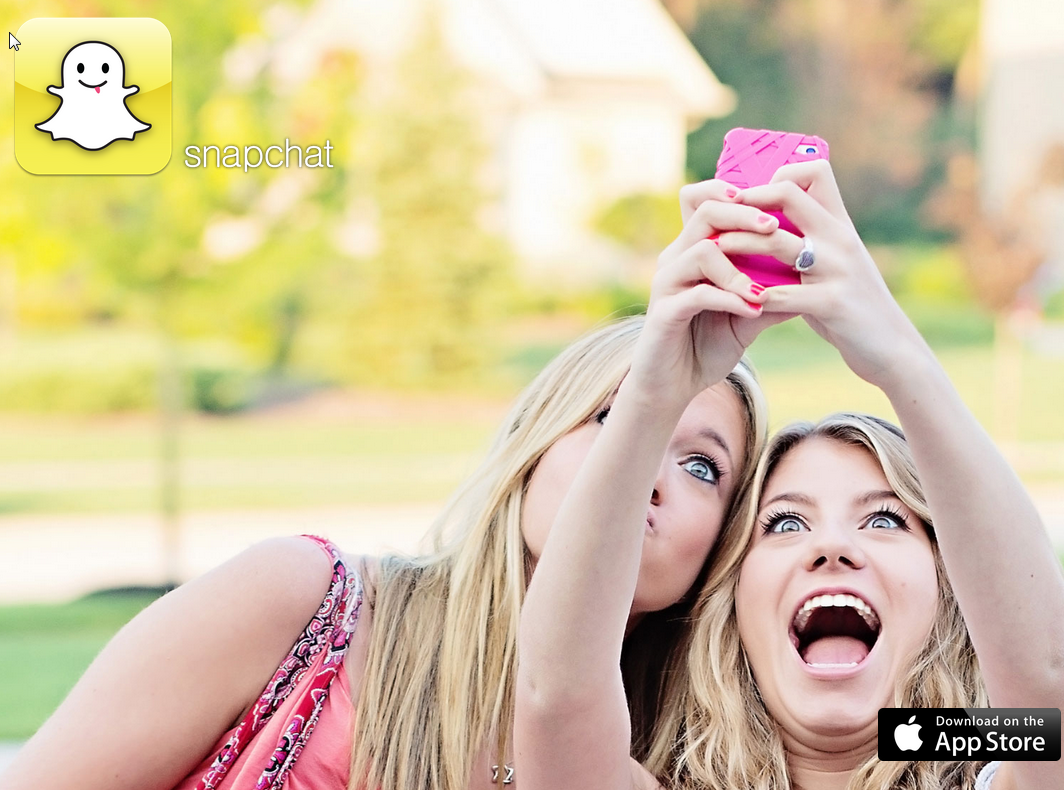 Sexting
The act of sending sexually explicit images or photographs
Sexually explicit text based conversations

Laws on Revenge Porn put children over 10 at risk of a criminal record
Primary Sexting Resource: NSPCC Share Aware
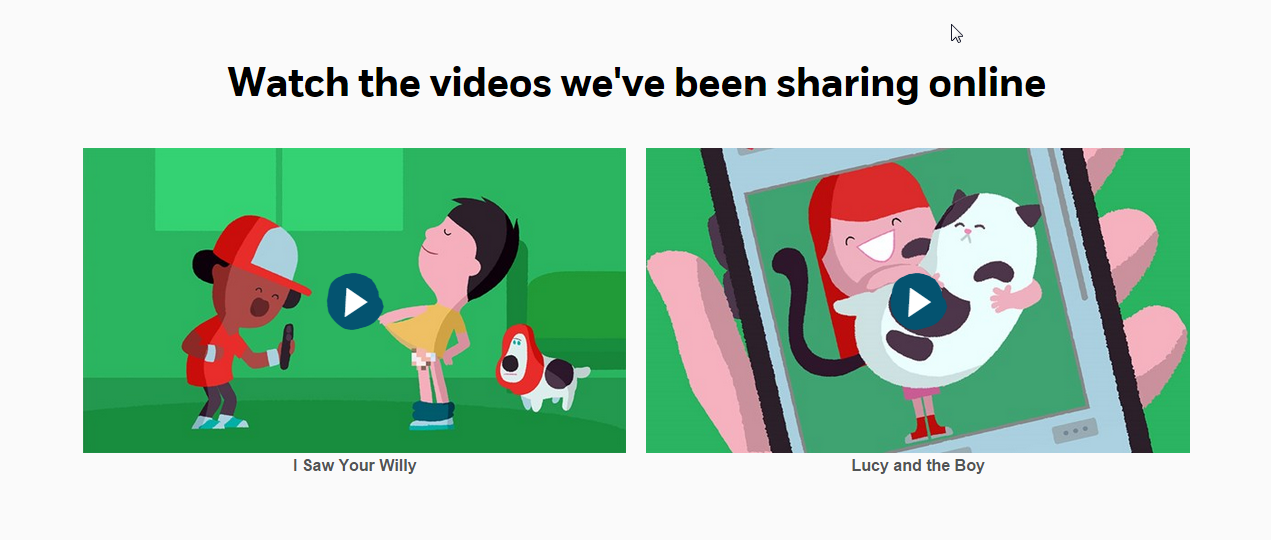 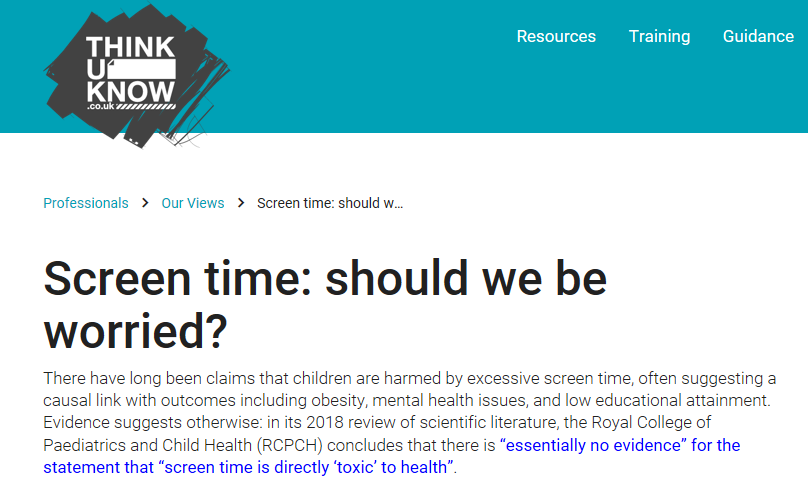 https://www.rcpch.ac.uk/resources/health-impacts-screen-time-guide-clinicians-parents
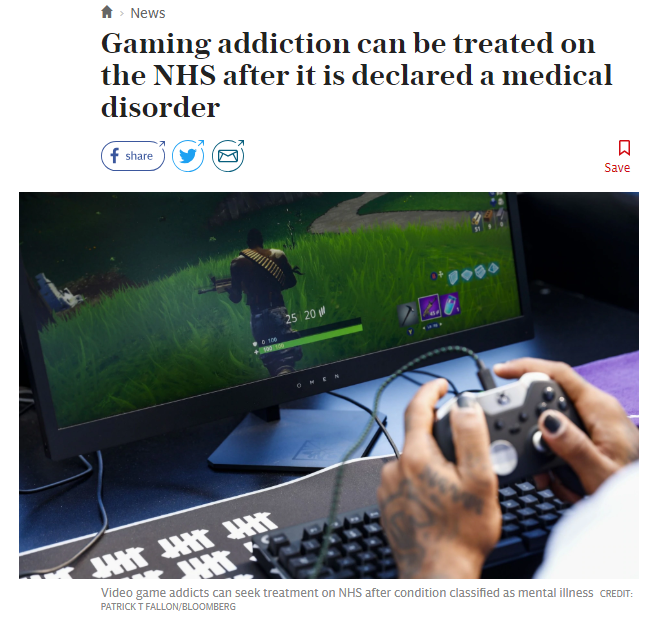 WHO classified it as a medical disorder in June 2018
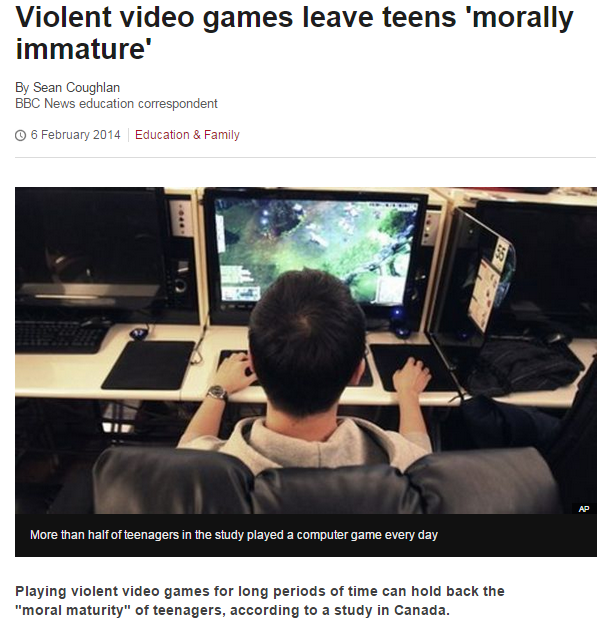 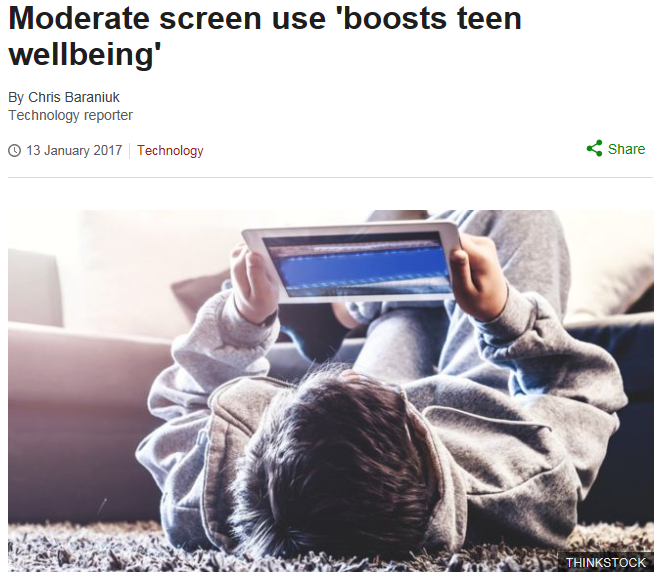 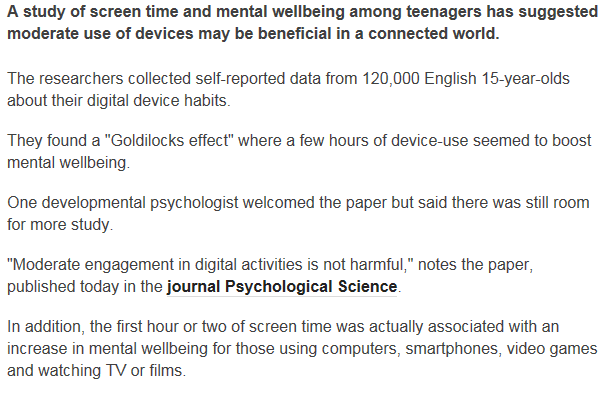 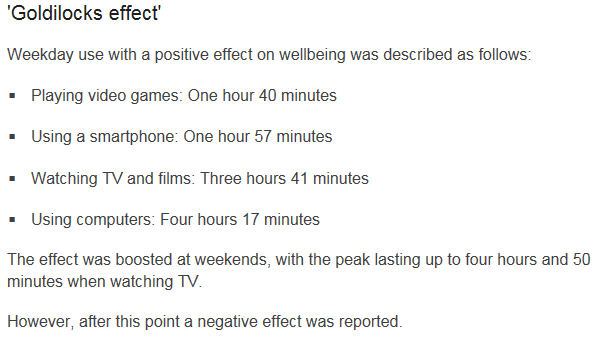 PEGI Rating Symbols
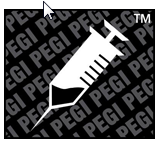 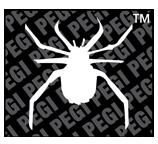 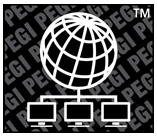 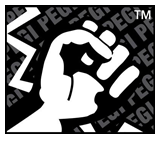 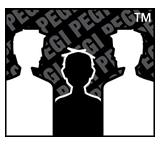 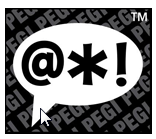 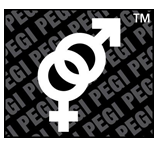 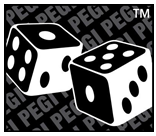 The Dark Web
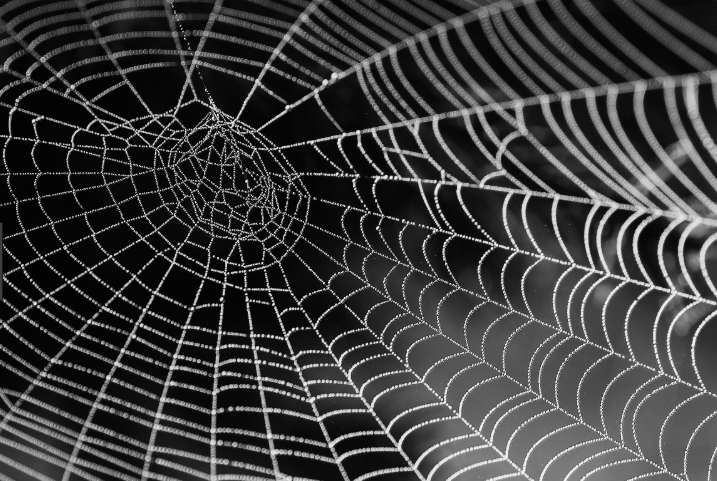 How Does The Dark Web Differ From The ‘Normal’ Web?

Think of the web in three parts:

1 The ‘Normal’ Web Or The Surface Web

2 The Deep Web
The content of databases and other web services that conventional search engines such as Google and Yahoo can’t index. 


3 The Dark Web
The Dark Web is a part of the internet that can only be accessed by using a specialised browser such as Tor.

The Dark Web does not appear in search engines and is encrypted

It is not illegal to use a browser such as Tor to  access the Dark Web

It can be accessed on a PC, laptop, tablet or smartphone
TOR stands for ‘The Onion Router’. It works by adding multiple layers of encryption onto your website traffic as it moves around the network, then peeling those layers off, one by one, so by the time your internet activity has reached the website you’re seeking, no one could possibly detect your identity.
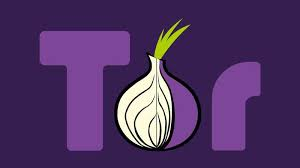 Why do people use the Dark Web?

Internet access in parts of the world where this is restricted or people are at risk (political censorship)

Privacy – avoiding data collection

Hidden services e.g. whistleblowing

Illegal activity – weapons, drugs, extreme pornography and child abuse images
Dark Web risks to children

Older children are more likely to be interested due to drink, drugs, fake IDs etc.

Younger children at risk of having images shared

Risk of self harm and suicide content – tragic Leiliani Clarke case in February
Dark Web risks to children

Webcam hacking is more of a risk on the Dark Web

It is easy for children to download and install TOR once they know it exists

Parents advised to check for TOR or other apps and remove

Set up smartphones for parental approval of apps
JUST SAY no!lock up the computer!
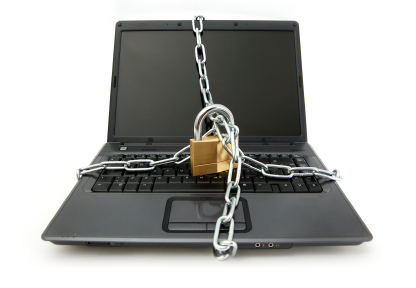 [Speaker Notes: Some say  “just say no or lock up your computer”
Or (excuse the pun)
“You must be webcrackers to let children use the digital world”..... but how can they avoid it”

And more importantly what can we do?]
And there is another way….
Building protective and resilience skills…children keeping themselves safe
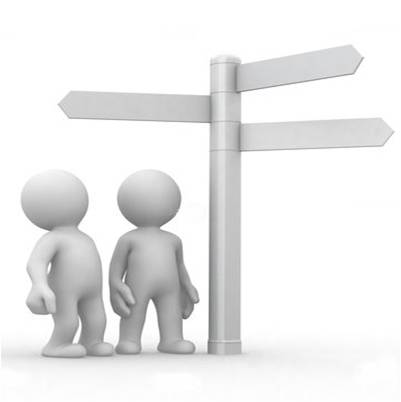 [Speaker Notes: Can we summarize what the pictures tell us bout mentoring: 

its about practice, engagement, opening eyes to possibilities, understanding feelings, promoting safer strategies, taking care, building confidence and peer support, getting young people involved positively etc – only sometimes implementing technical control or locking things away or shocks


So let look some more about acting as protector of childrens contact/sharing]
What can I do to keep my child safe?

Top Tips for Parents
Keep Informed:

Know what  your child is doing online and be aware of the risks

Ask them to teach you how to use their programmes/games (be involved)

Encourage children to use technology in a ‘public’/family space

Google your child’s name, what can you find out about them?

Be observant for changes in behaviour which may indicate online bullying or grooming
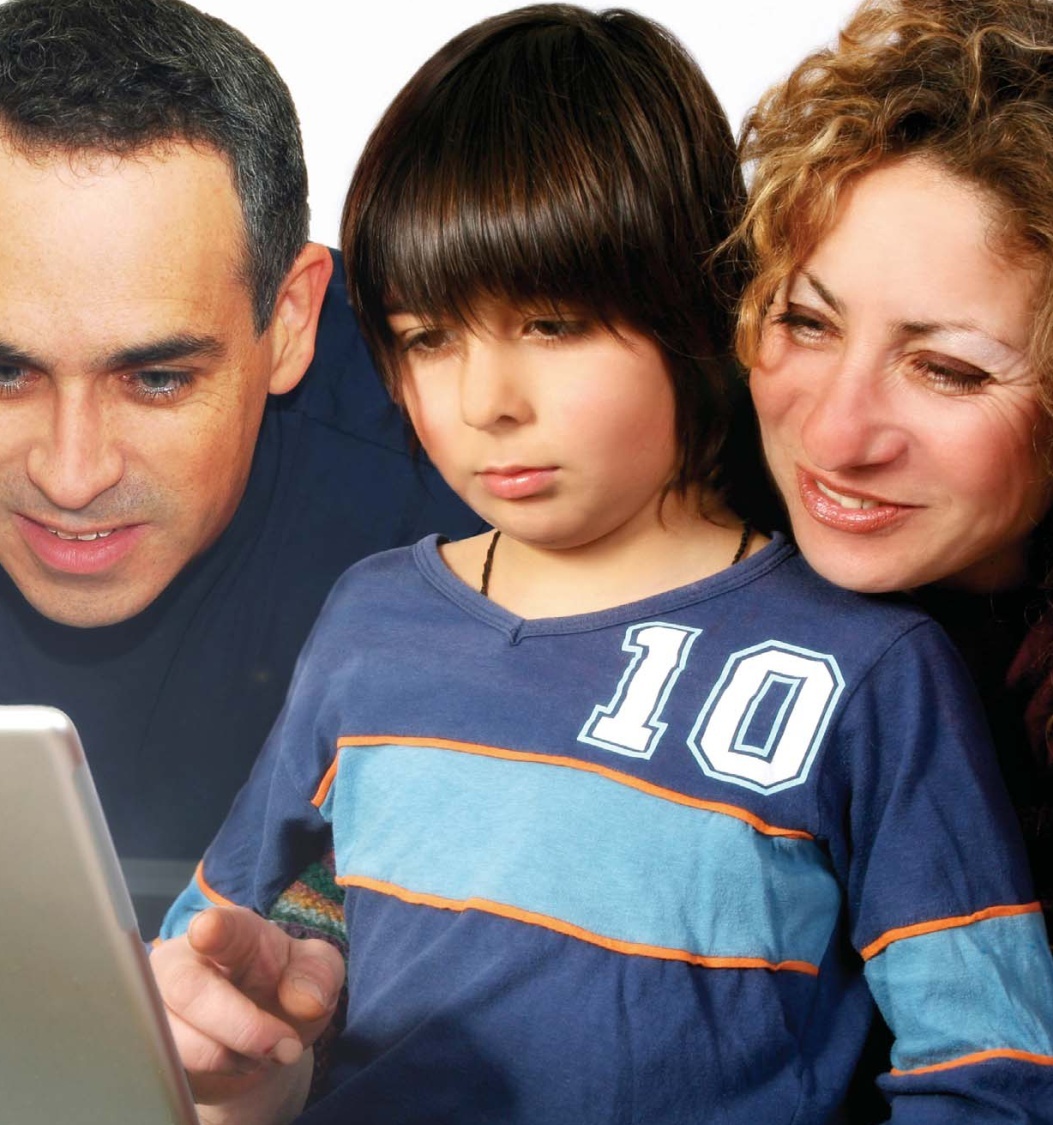 [Speaker Notes: A way to start is information gathering


May want to tell children or implement other technical controls to protect contact:


Could give case of what do with teenage children – blocking software too rough cut – prevents homework – and their friendship network is via internet! Need to trust them and check up occasionally for most content/contact  and help them with the positive – protect them from obvious viruses and hacking/spam/illegal sites by using AV/antispyware and reputable ISP.

(See other things in the column in my table to add in here) – privacy settings, antispam, antispyware,]
Signs to Look for:

Victim:
• Being ill at ease when receiving an email, IM, or text message
• Feeling upset after using the computer
• Refusing to leave the house or go to school
• Withdrawing from friends and family

Cyberbully:
• Switching screens or closing programs when you walk by
• Using the computer late at night
• Getting upset if he/she cannot use the computer
• Using multiple online accounts or an account that belongs 
to someone else

(A Parent’s Guide to Social Networking Sites, McAfee)
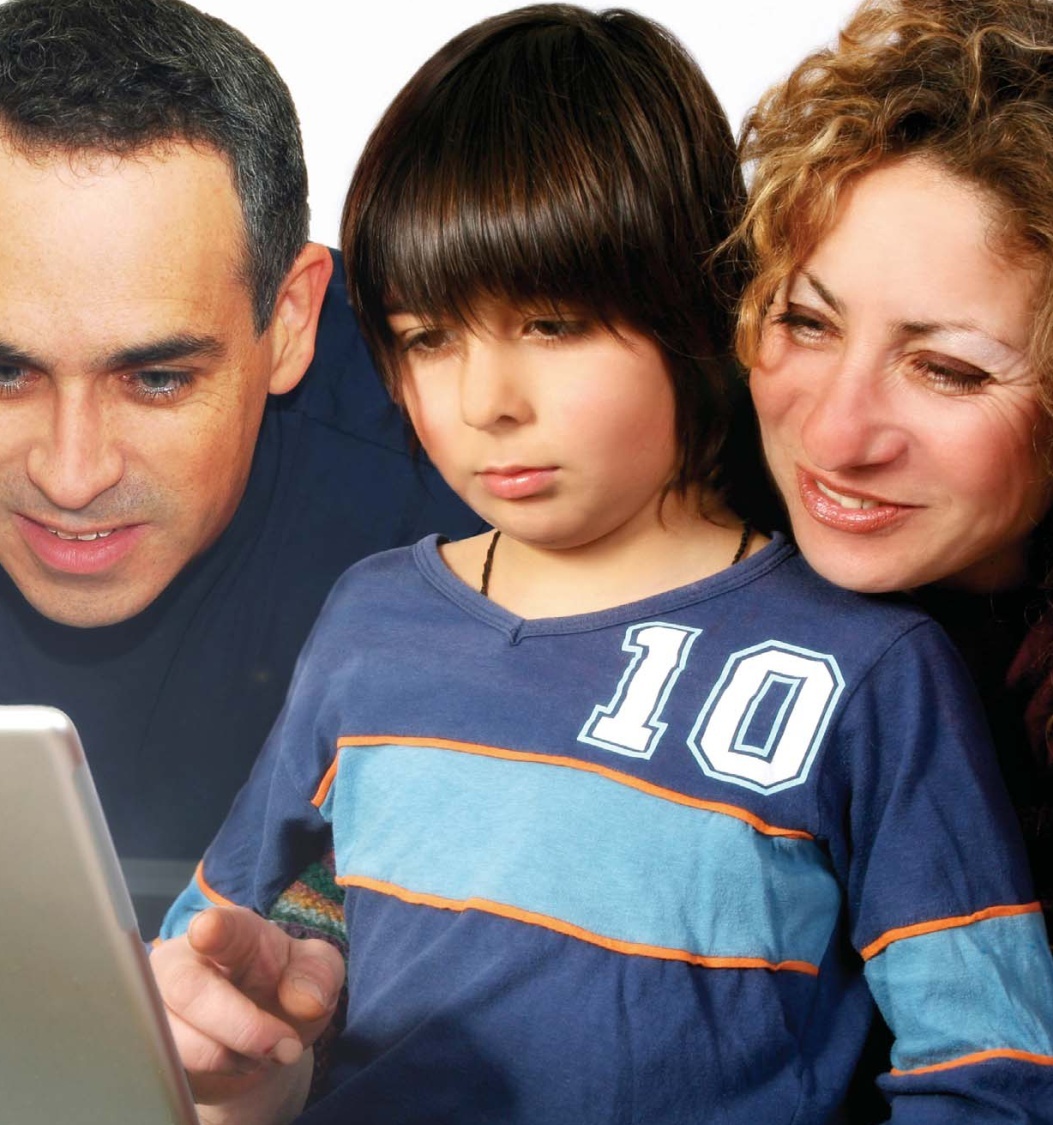 [Speaker Notes: A way to start is information gathering


May want to tell children or implement other technical controls to protect contact:


Could give case of what do with teenage children – blocking software too rough cut – prevents homework – and their friendship network is via internet! Need to trust them and check up occasionally for most content/contact  and help them with the positive – protect them from obvious viruses and hacking/spam/illegal sites by using AV/antispyware and reputable ISP.

(See other things in the column in my table to add in here) – privacy settings, antispam, antispyware,]
Communicate:

Have family rules for using technology

Talk about technology use and staying safe with your child– communication is the most importing factor in keeping children safe

Help your child to understand they should never give out personal details to online friends

Remind your child never to open or respond to email or other messages if they do not know the sender

Talk to your child about the importance of balancing their screen based and physical/social activities
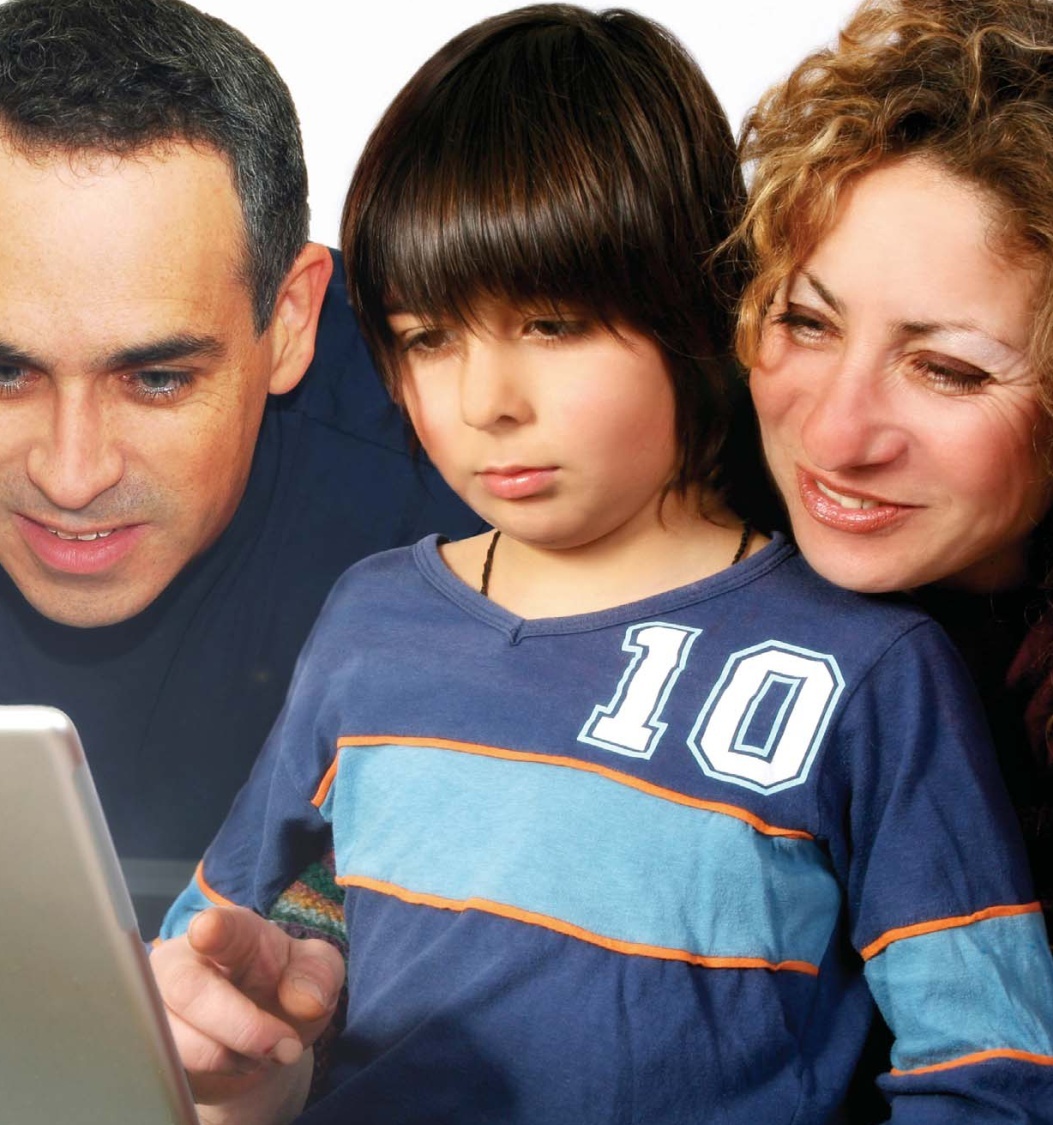 [Speaker Notes: A way to start is information gathering


May want to tell children or implement other technical controls to protect contact:


Could give case of what do with teenage children – blocking software too rough cut – prevents homework – and their friendship network is via internet! Need to trust them and check up occasionally for most content/contact  and help them with the positive – protect them from obvious viruses and hacking/spam/illegal sites by using AV/antispyware and reputable ISP.

(See other things in the column in my table to add in here) – privacy settings, antispam, antispyware,]
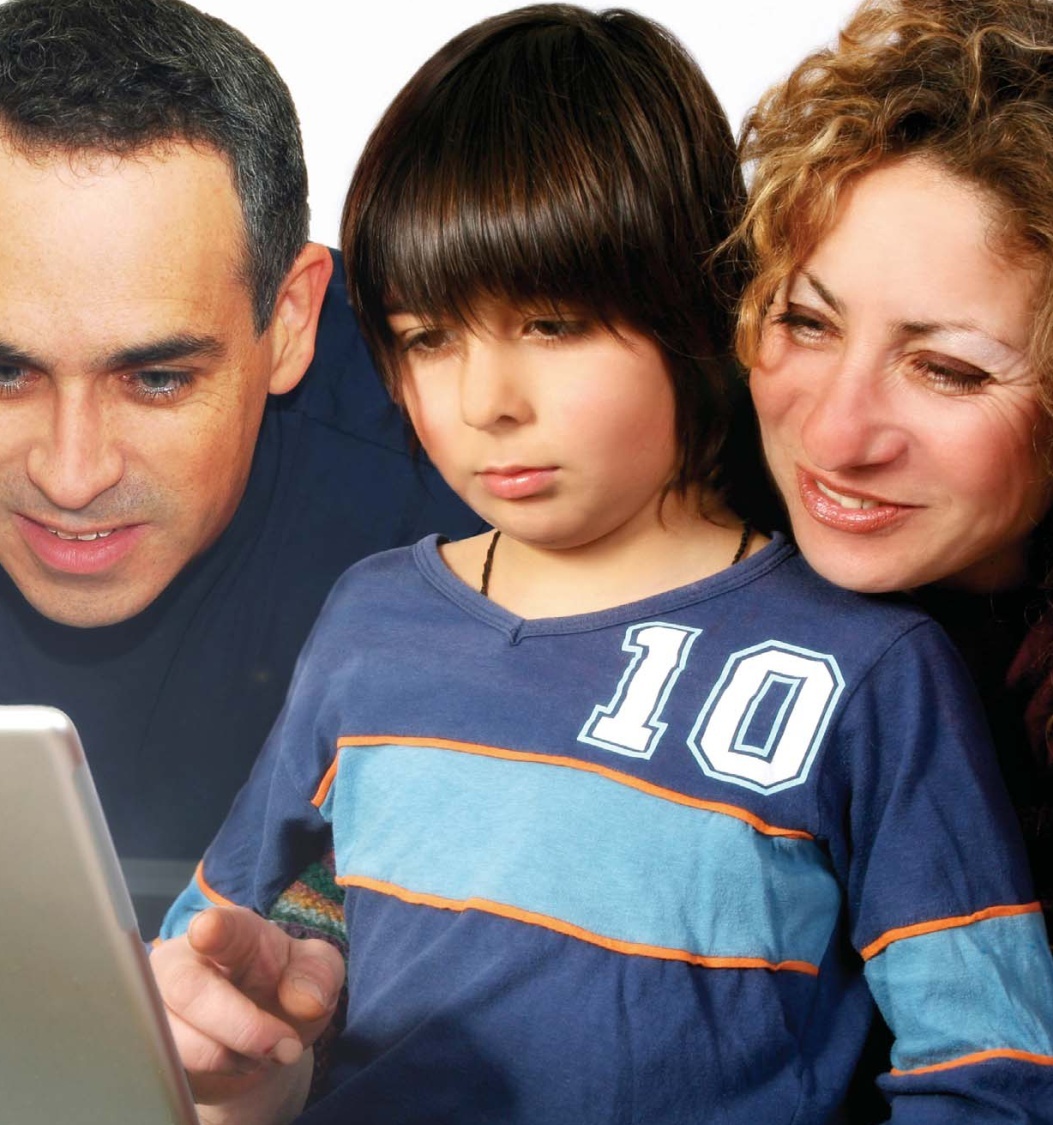 Keep Your Technology Safe:

Protect your computer with up to date anti-virus and firewall software 

Set up a user account  on the family computer for your child

Set up software to monitor internet usage on laptops and restrict access to adult content

Use browser content controls

Use parental controls on the TV and games consoles
[Speaker Notes: A way to start is information gathering


May want to tell children or implement other technical controls to protect contact:


Could give case of what do with teenage children – blocking software too rough cut – prevents homework – and their friendship network is via internet! Need to trust them and check up occasionally for most content/contact  and help them with the positive – protect them from obvious viruses and hacking/spam/illegal sites by using AV/antispyware and reputable ISP.

(See other things in the column in my table to add in here) – privacy settings, antispam, antispyware,]
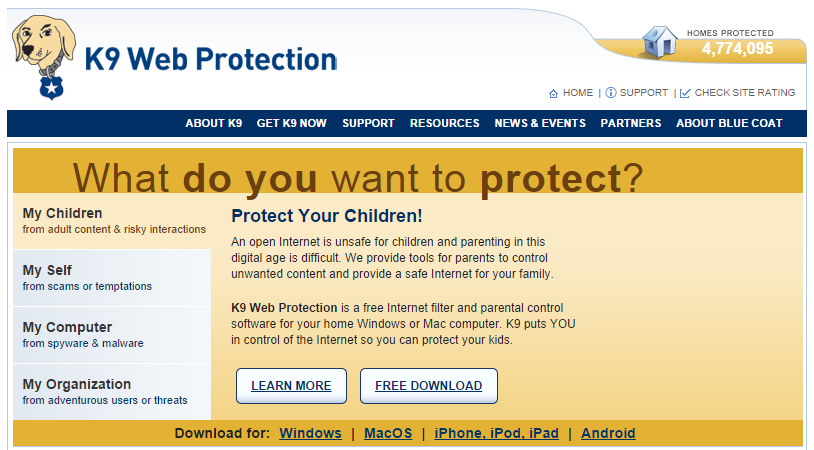 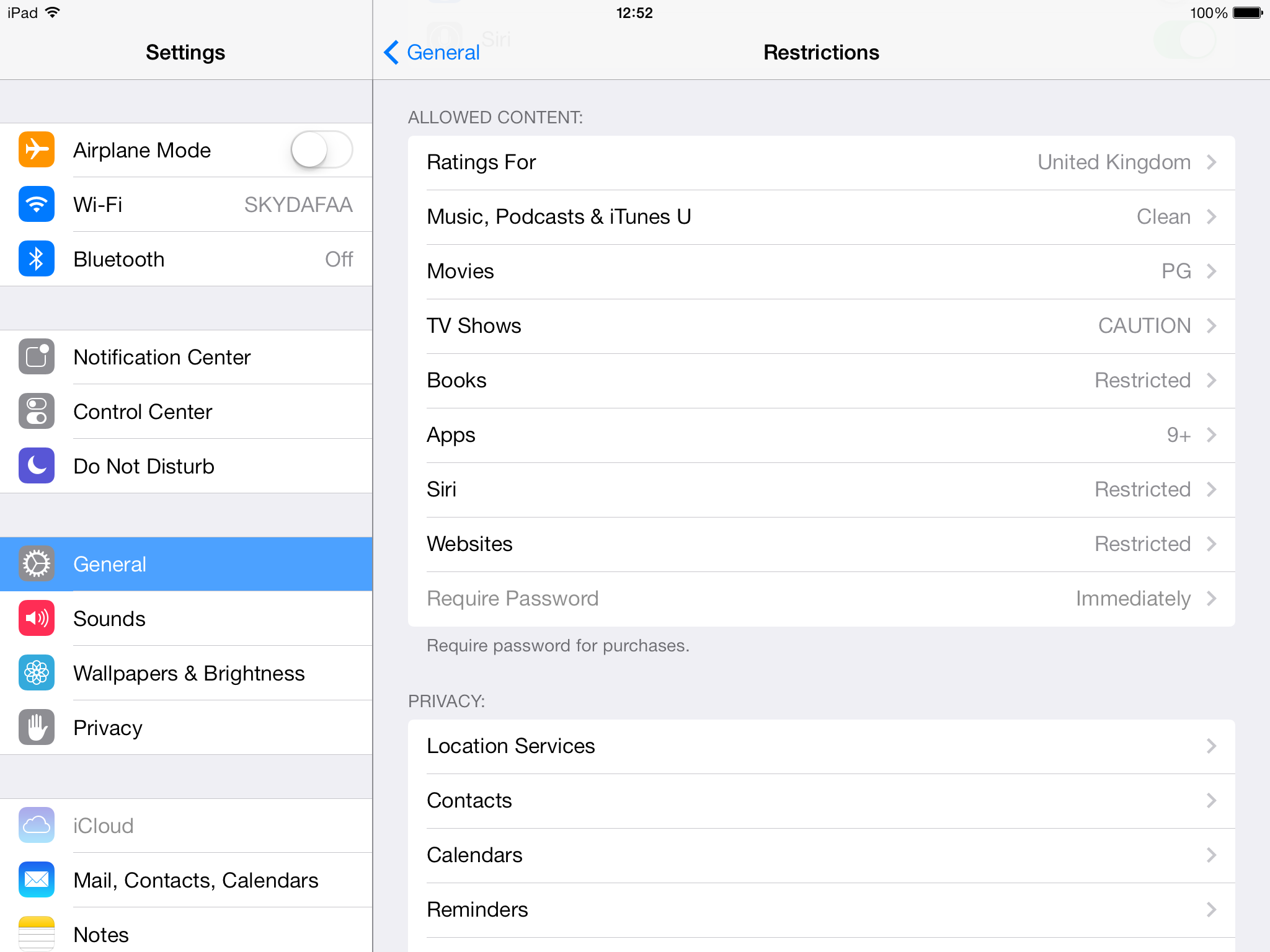 Safe Social Networking:


Discourage young children from using Facebook and similar sites for over 13s

If your child IS using chat and social networking sites, ask to be on their friends list but do not participate

Make sure your child’s profile is private

Remove tags or inappropriate pictures posted by someone else

Report inappropriate use to Facebook and ask them to remove inappropriate content

Inform school of any cyberbullying incidents and support school staff in investigating incidents
[Speaker Notes: A way to start is information gathering


May want to tell children or implement other technical controls to protect contact:


Could give case of what do with teenage children – blocking software too rough cut – prevents homework – and their friendship network is via internet! Need to trust them and check up occasionally for most content/contact  and help them with the positive – protect them from obvious viruses and hacking/spam/illegal sites by using AV/antispyware and reputable ISP.

(See other things in the column in my table to add in here) – privacy settings, antispam, antispyware,]
Further Information for Parents
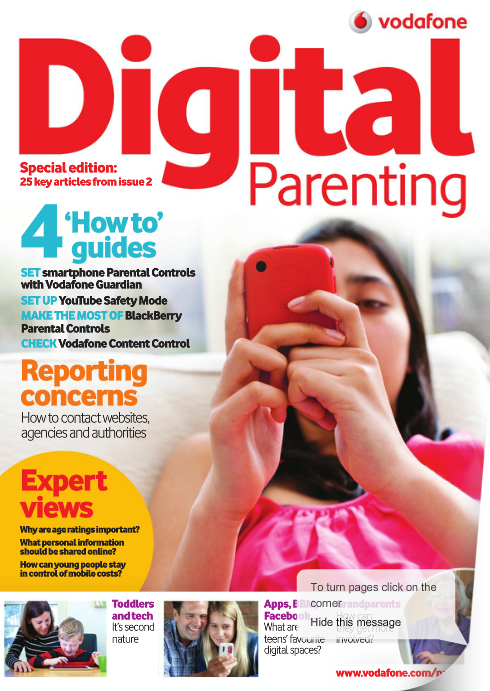 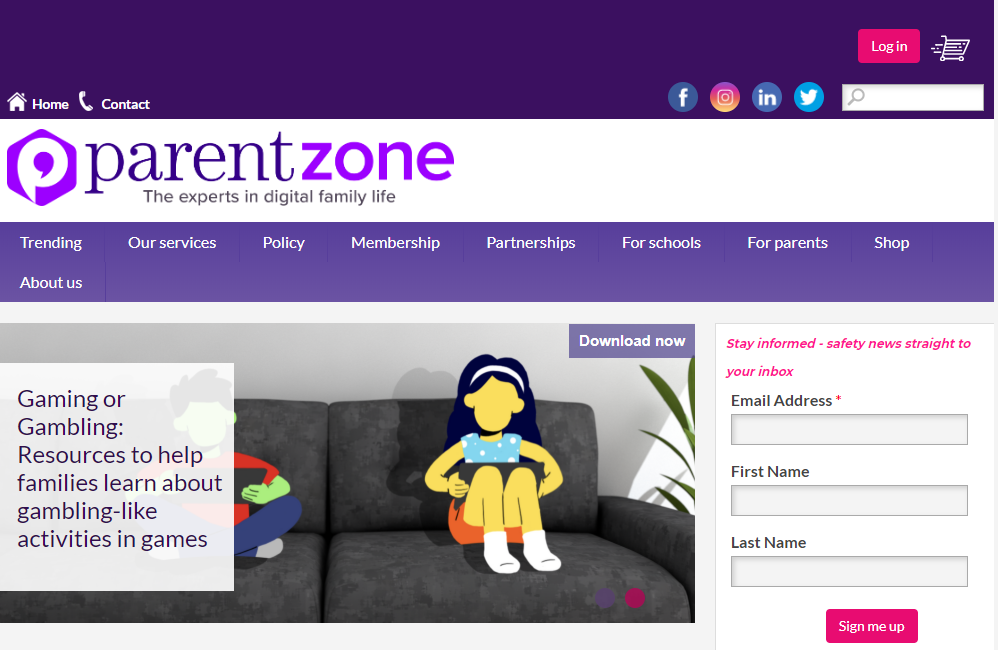 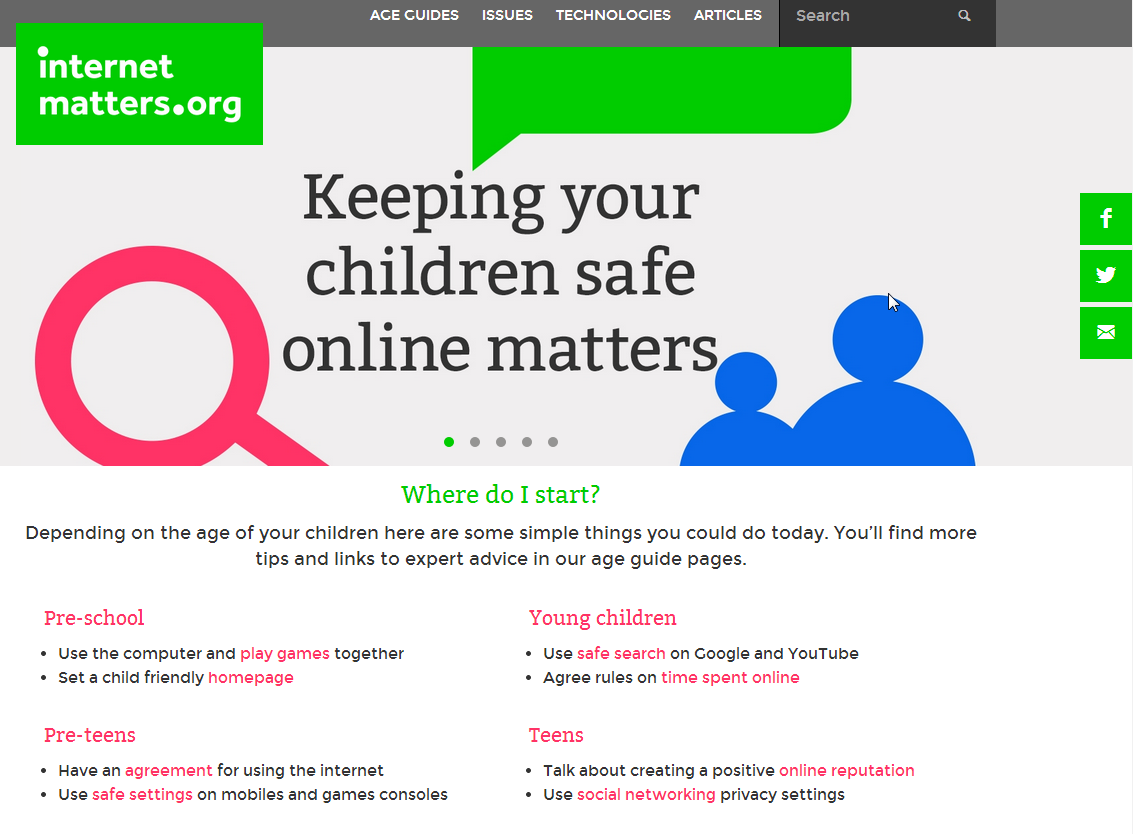 Questions? ? ? ? ?